Work Planning & Deliverables Discussion
Session 8: Applying Learning to Future Activities
NASA
Lauren Childs-Gleason

CEOS WGCapD-9 Annual Meeting
Sunnyvale, California
10-12 March 2020
CEOS Work Planning
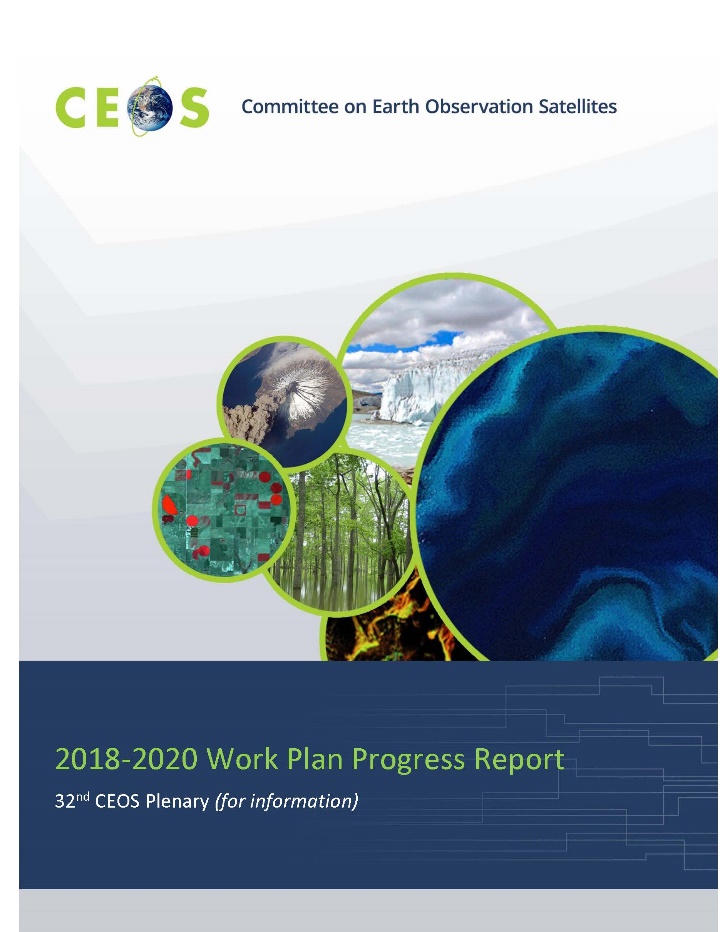 CEOS work planning - takes place annually to create a new three year work plan
June
July
May
August
Ex. Typically, the 2020-2022 CEOS Work Plan would be endorsed at the SIT-35
SIT TW
Deliverable
Updates
September
Annual progress on deliverables is reported at the CEOS Plenary by the CEO, WGs report progress on a rolling basis with a final update in September
Progress reported here:
April
SIT
March
Example: 
2019-2021 
CEOS Work Plan
ENDORSED 
Mar 22, 2019
WP Progress
Report (CEO)
October
CEOS 
Plenary
February
November
Work Plan development
January
http://deliverables.ceos.org/task_manager/deliverables/?status=2&sort=number
December
2
WGCapD Work Planning Actions
Next Work Plan Planning
Look ahead to the end of 2020 when the next work plan inputs are due
We should reflect on the process we went through in Oct-Dec of 2019
Begin conversations regarding ideas and potential collaborations now
Identify a planning calendar for WGCapD with milestones we can meet leading up to submission in ~December 2020
Current Work Plan Planning
We need to revisit the open and new deliverables’ deadlines and assess for updates or modifications needed 
Work to clear out open deliverables
Begin/continue discussions for near-term deliverables
Work with Kerry Sawyer to update the final list of WGCapD deliverables ahead of the SIT-35
3
WGCapD’s 2019 Carry Over Open Deliverables
Global Deliverables
Infrastructure Deliverable
Regional Deliverables
4
WGCapD’s New Deliverables: Infrastructure
5
WGCapD’s New Deliverables: Global
6
WGCapD’s New Deliverables: Regional
7
WGCapD’s New Deliverables: National
8
Heads Up
CEOS deliverable numbering system is being updated
9
Next Work Plan Planning Actions
Potential Timeline
March – July: initial conversations
July: submit ideas to WGCapD Chair, ideas compiled and shared for discussion focus during the July WGCapD monthly call
July – Aug: enlist collaborators, refine ideas
Late Aug: submit refined ideas to WGCapD Chair and participate in an in-person meeting (WGCapD-10) to discuss and finalize
Sept – Nov: final refinement
Nov/Dec: Submit final list to CEOS CEO

Thoughts? Ideas?
10